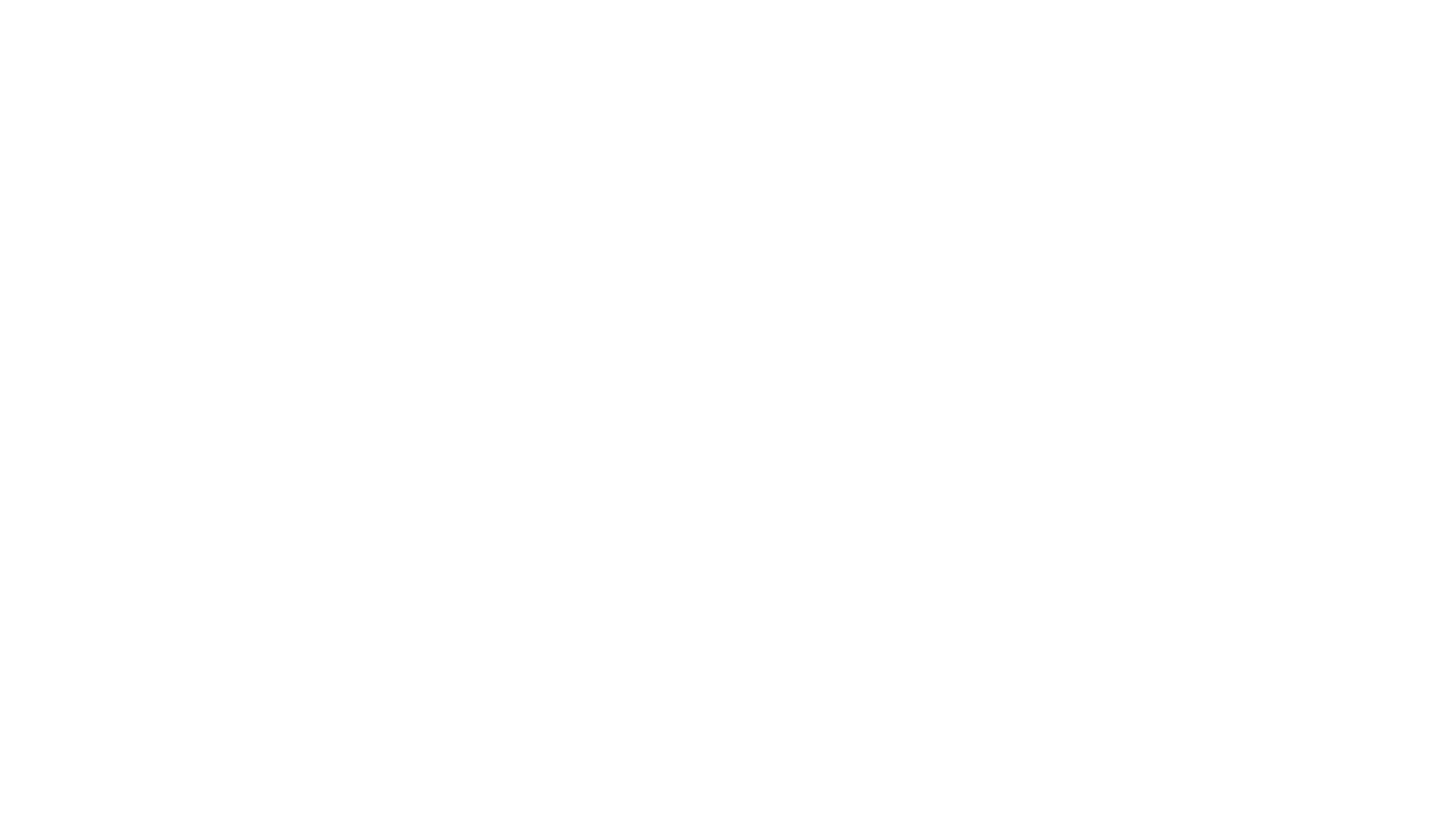 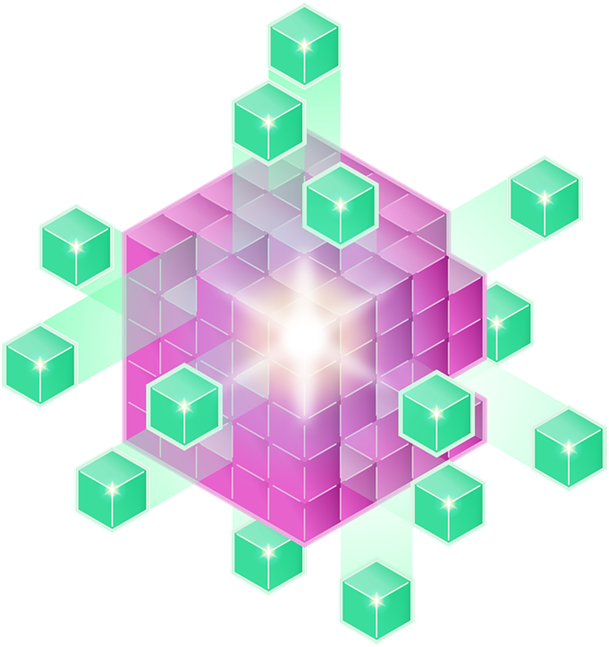 MATEMATIKA
Mjerenje obujma jediničnim kockama
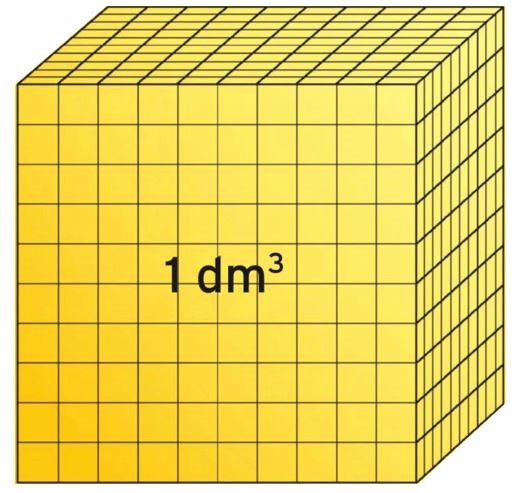 Ponovimo!
1 cm³
1 cm
1 dm³  = 1 000 cm³
Ponovimo!
Duljinu dužina mjerimo jediničnim dužinama.
Koliko jediničnih dužina možemo poredati na dužinu AB?
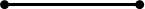 jedinična dužina
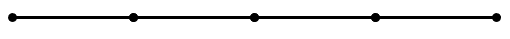 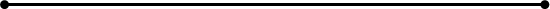 A
B
Ako je jedinična dužina duljine 1 cm, kolika je duljina dužine AB?
Kolika je duljina dužine AB ako je jedinična dužina duljine 1 km?
Ponovimo!
D
C
Površinu mjerimo jediničnim kvadratima.
Koliko jediničnih kvadrata 
možemo poredati na 
kvadrat ABCD?
jedinični kvadrat
B
A
Ako je površina jediničnog kvadrata 1 cm², kolika je površina kvadrata ABCD?
Kolika je površina kvadrata ABCD ako je površina jediničnog kvadrata 1 m²?
Za mjerenje obujma koristimo jedinične kocke.
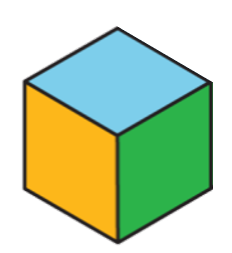 Od koliko se jediničnih kocaka
 sastoji ovaj kvadar?
Ovaj se kvadar sastoji od 5 jediničnih kocaka.​
jedinična kocka
Kažemo da obujam ovog kvadra iznosi 5 jediničnih kocaka.
Koliki je obujam kvadara na slici?
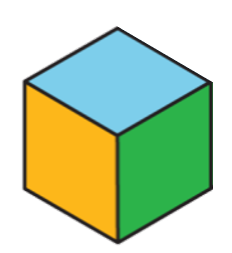 1 cm³
jedinična kocka
Obujam svakog kvadra je 4 cm³.
Koliki je obujam oblika na slici?
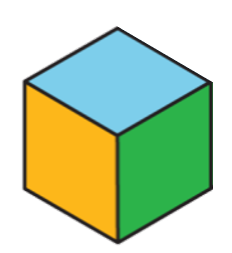 1 dm³
jedinična kocka
Obujam svakog oblika je 5 dm³.
Koliki je obujam oblika na slici?
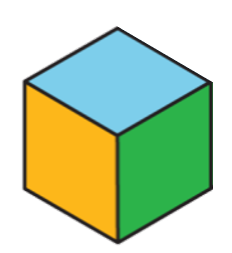 1 cm³
jedinična kocka
Obujam ovog oblika je 12 cm³.
Koliki je obujam kocke i kvadra na slici ako su jedinične kocke od kojih su građeni obujma 1 dm³?
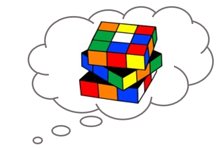 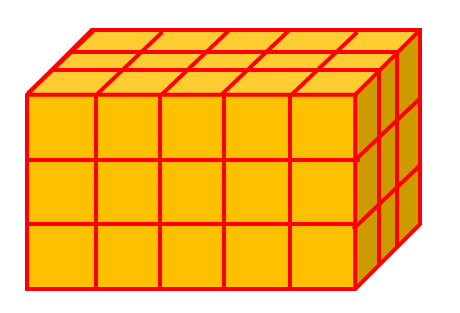 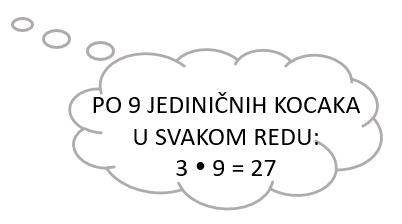 45 dm³
27 dm³